Building QI Leadership Panel
Moderated by G. Todd Alonso, MD, November 7, 2022
Disclosure statement
Dr. Alonso has no disclosures
Building QI Leadership
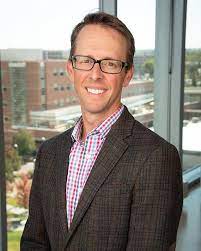 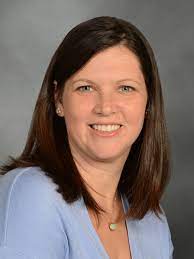 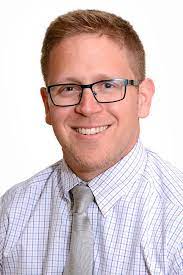 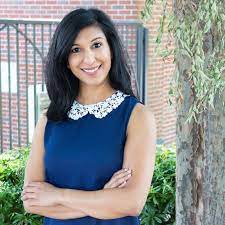 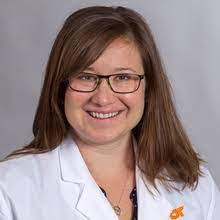 Moderator
G. Todd Alonso, MD
Emily Coppedge, NP, Patient/Parent Advisory Committee Member
QI Champion
Alisha Virani, MS, RD, CDCES, LD
Pediatric PI
Grace Nelson, MD
Clinical Leadership Co-Chair & Adult PI
Devin Steenkamp, MBChB
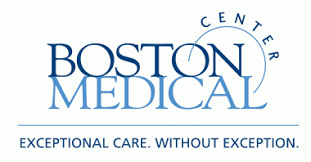 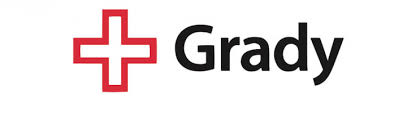 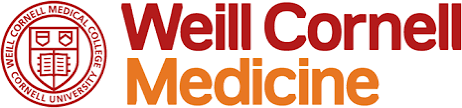 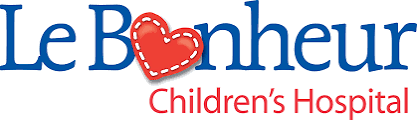 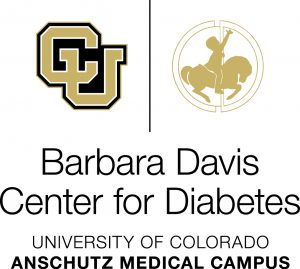 Quality improvement in diabetes clinic is hard!
Funding – Who has time dedicated to this?

Expertise – Who has been trained in QI methods? How thorough was the training?

Data access – How agile, how quick can we access data?

Priorities – What projects will leadership support?
But it’s worth it!
Current diabetes outcomes are unsatisfactory.

We owe it to our patients to improve.
Panel Questions
Briefly describe your team’s structure and evolution.
Where do you find funding for QI?
How do you rope your colleagues into being a part of QI?
What clinic data can you access and how easily?
Avoiding pitfalls
“Bandaging” a process with a quick fix
Spending more time on operational demands than actual QI
What are your team’s current challenges (not already mentioned) and how are you addressing them?
Questions